Figure 2. Impaired synaptic actin dynamics in ACC mice. (A) Immunoblots showing actin levels in the insoluble (F) and ...
Cereb Cortex, Volume 25, Issue 9, September 2015, Pages 2863–2875, https://doi.org/10.1093/cercor/bhu081
The content of this slide may be subject to copyright: please see the slide notes for details.
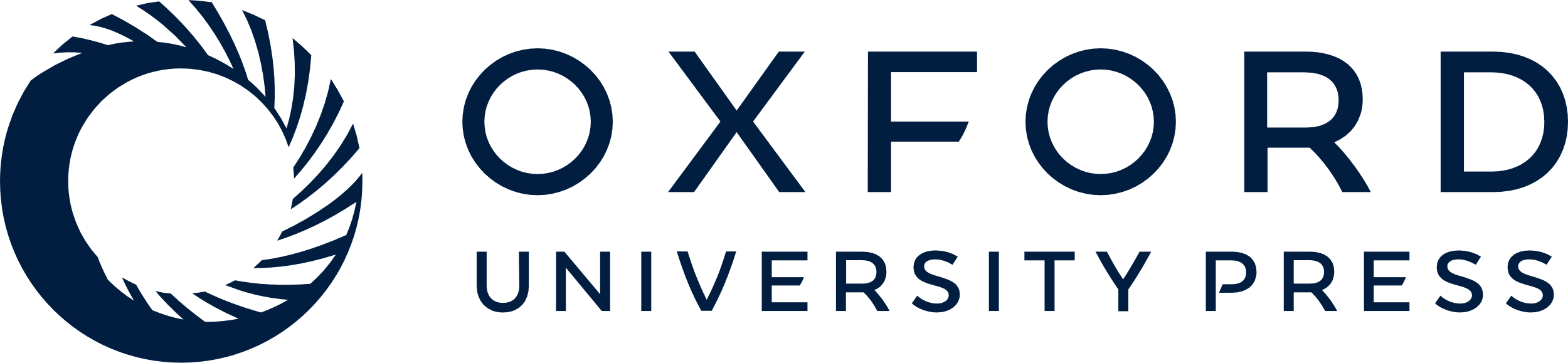 [Speaker Notes: Figure 2. Impaired synaptic actin dynamics in ACC mice. (A) Immunoblots showing actin levels in the insoluble (F) and the soluble protein fraction (G) of synaptosomes of forebrain tissue (cerebral cortex, hippocampus, and striatum) from a control mouse (CTR), an ADF mutant (ADF), a n-cofilin mutant (n-cofilin), and a double mutant (ACC). (B) In ADF mutants, the F/G-actin ratio was unchanged, while it was increased in n-cofilin mutants and ACC mice. (C) Immunoblots from a CTR and an ACC mouse, showing changes in synaptosomal F- and G-actin levels upon KCl-induced depolarization. (D) Depolarization of forebrain synaptosomes induced cyclic actin assembly and disassembly in CTR and ADF mutants, but not in n-cofilin mutants and ACC mice. Notably, actin disassembly was present in CTR and ADF mutants, but not in n-cofilin mutants and ACC mice (arrow). (E) Immunoblots showing actin in insoluble and soluble protein fractions upon treatment with LAT A. (F) LAT A reduced F/G-actin ratio in CTR, but not in ACC mice. (G) Immunoblots showing actin in insoluble and soluble protein fractions upon treatment with 20 µM JASP. (H) JASP increased F/G-actin ratios in CTR and ACC mice. However, the increase was smaller in ACC mice, and after JASP treatment, the F/G-actin ratios did not differ between both groups. F: actin in the insoluble protein fraction; G: actin in the soluble protein fraction; ns: not significant; *P < 0.05; **P < 0.01; ***P < 0.001.


Unless provided in the caption above, the following copyright applies to the content of this slide: © The Author 2014. Published by Oxford University Press. All rights reserved. For Permissions, please e-mail: journals.permissions@oup.com]